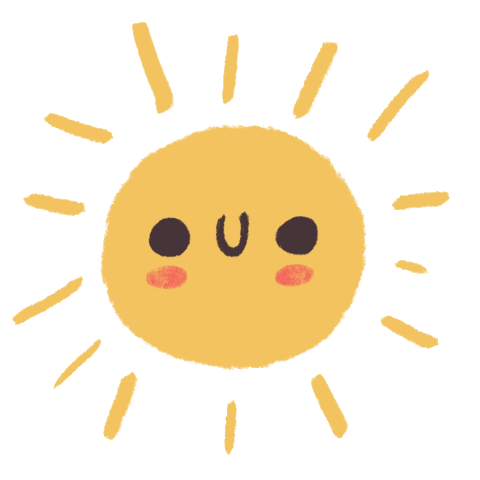 Đội đỏ câu hỏi số 1
Đội đỏ câu hỏi số 2
Đội đỏ câu hỏi số 3
Đội đỏ câu hỏi số 4
Đội đỏ câu hỏi số 5
Đội vàng câu hỏi số 5
Đội vàng câu hỏi số 4
Đội vàng câu hỏi số 3
Đội vàng câu hỏi số 2
Đội vàng câu hỏi số 1
HẾT GIỜ
Đội đỏ đáp án câu hỏi số 1
Đội đỏ đáp án câu hỏi số 2
Đội đỏ đáp án câu hỏi số 3
Đội đỏ đáp án câu hỏi số 4
Đội đỏ đáp án câu hỏi số 5
Đội vàng đáp án câu hỏi số 5
Đội vàng đáp án câu hỏi số 4
Đội vàng đáp án câu hỏi số 3
Đội vàng đáp án câu hỏi số 2
Đội vàng đáp án câu hỏi số 1
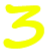 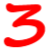 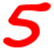 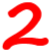 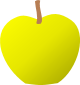 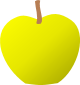 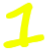 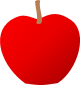 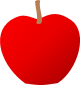 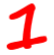 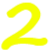 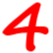 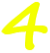 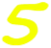 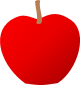 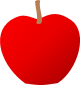 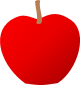 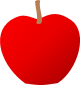 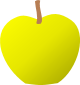 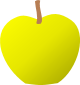 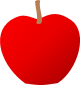 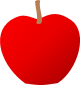 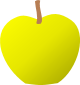 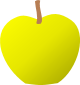 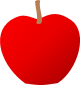 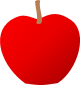 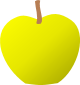 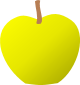 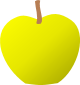 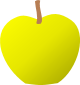